Mittaaminen―Ennakkomateriaali 4. askeleen työpajoihinOpas kestävyysmittareiden nimeämiseenhttps://sites.utu.fi/satavastuu/opas/
Anu Ikonen-Kullberg
Turun yliopisto, Turun kauppakorkeakoulun Porin yksikkö
SATA-VASTUU –hanke (AKKE), 12/2024
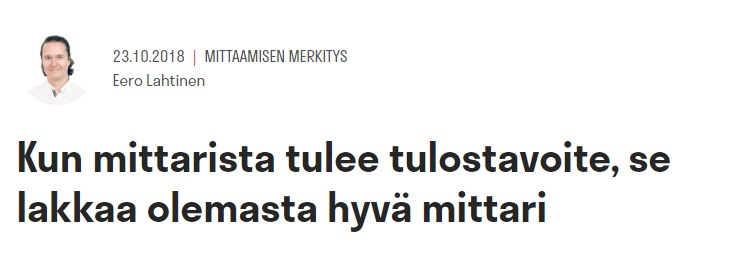 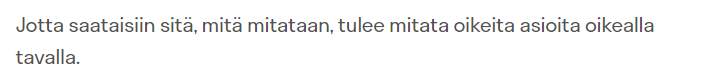 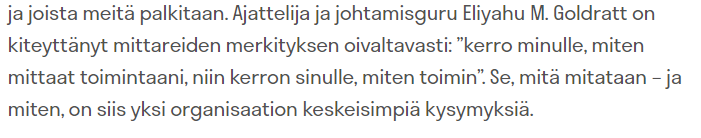 https://filosofianakatemia.fi/blogi/kun-mittarista-tulee-tulostavoite-se-lakkaa-olemasta-hyva-mittari/
Mitä on mittaaminen?
Sitä saat, mitä mittaat.”
Lähtee yrityksen tavoitteista, strategiasta
Muutoksen ymmärtäminen, näkeminen
Ei olla mielipiteiden, politikoinnin tai selittelyiden varassa
 objektiivisuus
Pystytään ennakoimaan, vertailemaan
Mitä ei mittaa, sitä ei voi ohjata.
Hyvän mittarin ominaisuudet (arter.fi)
Olennaisuus
Edullisuus
Oikeellisuus
Luotettavuus/tarkkuus
Uskottavuus
Seurattavuus
Herkkyys
Johdonmukaisuus/toistettavuus
Mittareiden valinta
Vain muutama olennainen mittari
Yhteys strategiaan
Datan laatu
Vastuuhenkilöiden valta
Operatiivinen toiminta

Henkilökunnan koulutus

Huonot mittarit ovat pahempi kuin ei mittareita ollenkaan !!!
Erilaiset mittarit
Mielikuva ei ole mittari
Määrällisen mittarit
Numeerinen arvo
Määriteltävä tavoitearvo tai vaihteluväli, mihin toteutunutta verrataan
Esim. liikevaihto%, myyntitapahtumien lkm., tuotetut yksiköt kpl
Laadulliset mittarit
Sanallinen kuvaus toiminnasta tai päämäärästä
Määriteltävä konkreettinen kriteeri tai kriteerit, joiden avulla tuloksia voidaan arvioida
Esim. asiakaskokemus, työhyvinvointi, työilmapiiri
Vastuullisuuden mittaaminen
Direktiivissä määritelty mittareille tiettyjä raportoitavia tietoja 	
Mm. menetelmät, taustaoletukset, varmennus
 datan luotettavuus